中國地理 簡報系列 (1) –我國的國土與省級行政區
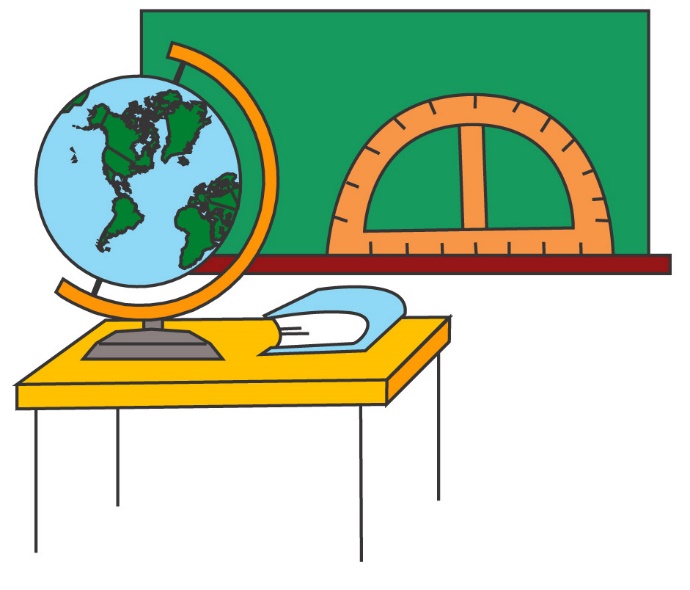 教育局 課程發展處
個人、社會及人文教育組
學生自學版
中國的地理區位
我國位於亞洲東部及太平洋以西，大部分地區皆位於中緯度
最北端在黑龍江省漠河附近，位於北緯53˚31’
最南端為南沙群島的曾母暗沙，位於北緯4˚
最西端為新疆的帕米爾高原，位於東經73˚40’
最東端為黑龍江省撫遠縣以東黑龍江與烏蘇里江的匯合處，位於東經135˚05’
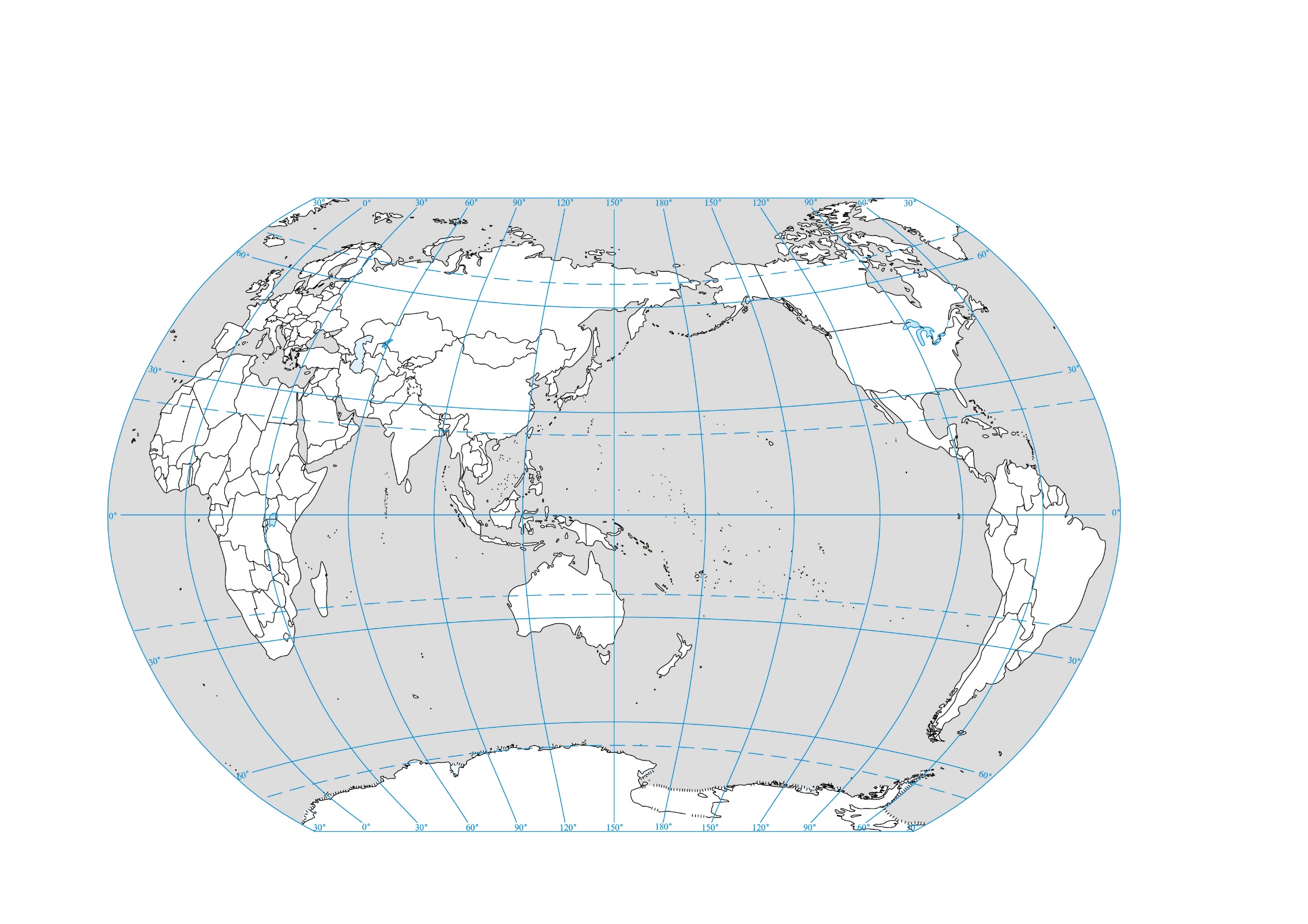 北極圈
北回歸線
中國
太平洋
赤道
南回歸線
南極圈
圖1  我國區位圖
國土與國界
我國疆域遼闊，陸地面積為960萬平方公里，約佔亞洲總面積的四分之一，差不多等於整個歐洲的面積
東部和南部大陸海岸線約有1.8萬多公里長，而內海和邊海的水域總面積約470多萬平方公里
我國的海域分布有大小島嶼約7600個
圖2  我國的國土
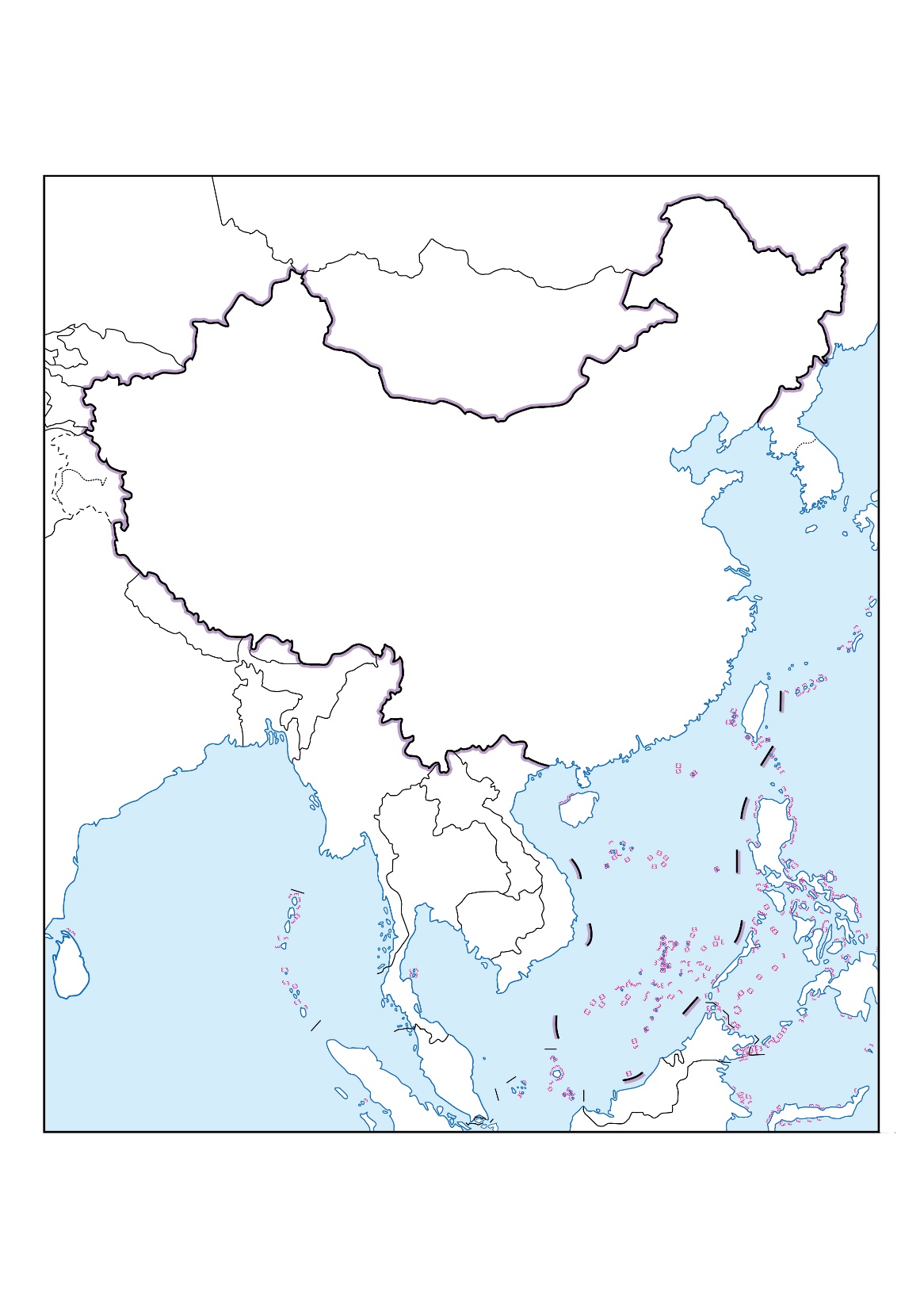 中國
領海與島嶼
我國的領海由1)渤海和黃海、2) 東海、以及3) 南海三大邊海組成 (圖3)
渤海三面為陸地所圍，為一淺海，平均水深18米，最深處約70米，面積約7.7萬平方公里，與黃海水域相通
黃海面積約38萬平方公里，平均水深44米，最深處約140米，也是一個淺海
圖3  我國的領海與主要島嶼圖
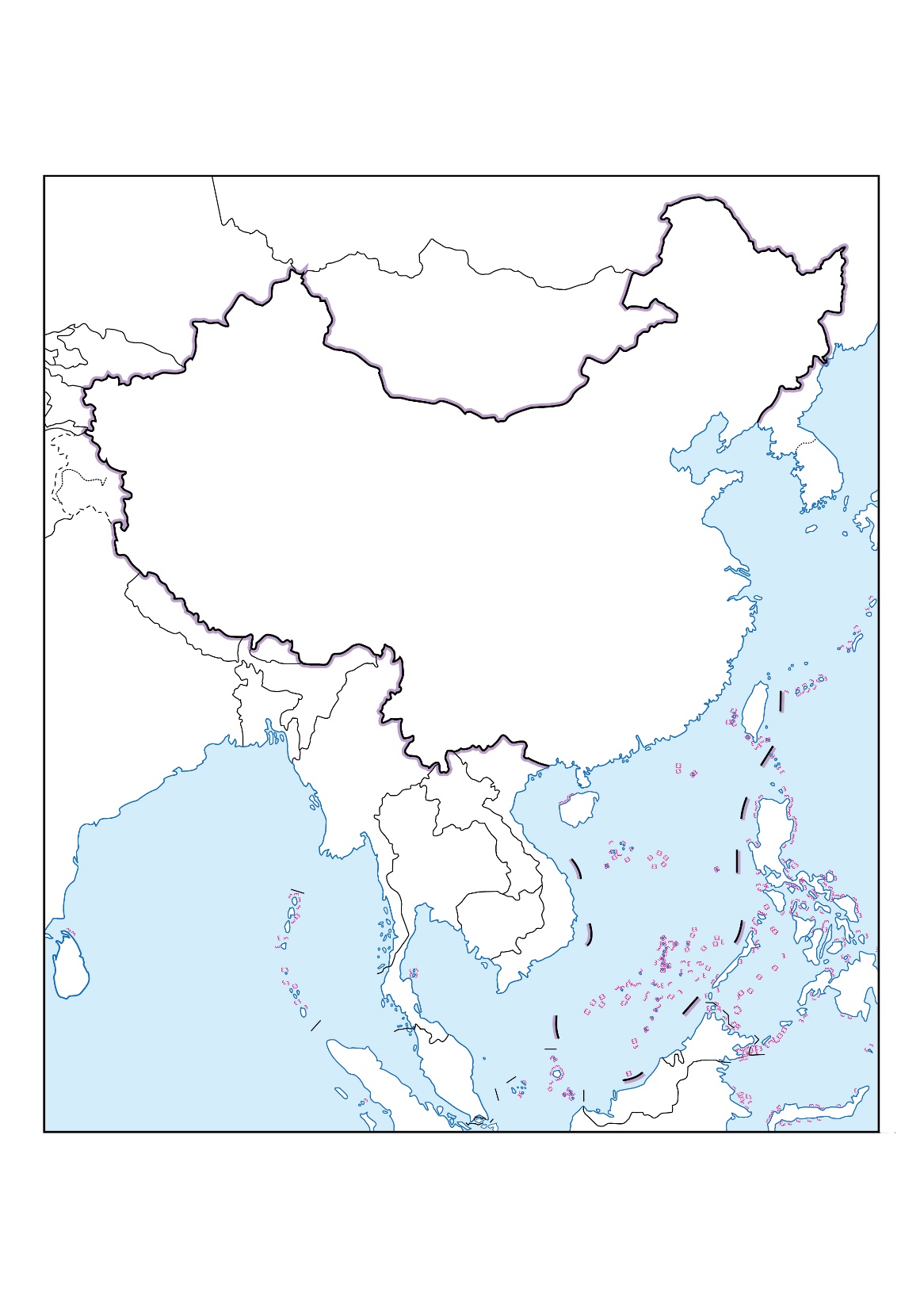 渤海
黃海
中國
東海
台灣島
南海
海南島
東海面積約77萬平方公里，平均水深349米。東海的海灣以杭州灣為最大，島嶼主要有台灣島、舟山群島、澎湖列島和釣魚島等
南海海域遼闊，面積約350萬平方公里，平均深度為1212米。南海中的主要島嶼有海南島，東沙、西沙、中沙、南沙四大群島等
南沙群島的曾母暗沙是我國最南的領土
島嶼方面，台灣島是我國最大的島嶼，面積約35798平方公里。山地和丘陵佔島上面積約69％
第二大島是海南島，面積約為33556平方公里。海南島北隔瓊州海峽與雷州半島相望，海峽最狹處僅18公里
第三大島是崇明島，面積約1083平方公里。崇明島是長江口最大的沙洲，也是我國最大的沖積島。崇明島的形成主要是由長江和沿岸流所搬運的泥沙堆積而成的
省級行政區
全國共有34個省級行政區，包括4個直轄市、23個省、5個自治區、2個特別行政區（圖4及表1）。各省級行政區都有簡稱或別稱
省級人民政府的駐地稱為省會（首府），而中央人民政府的所在地則是首都。而我國的首都是北京
圖4  我國的省級行政區
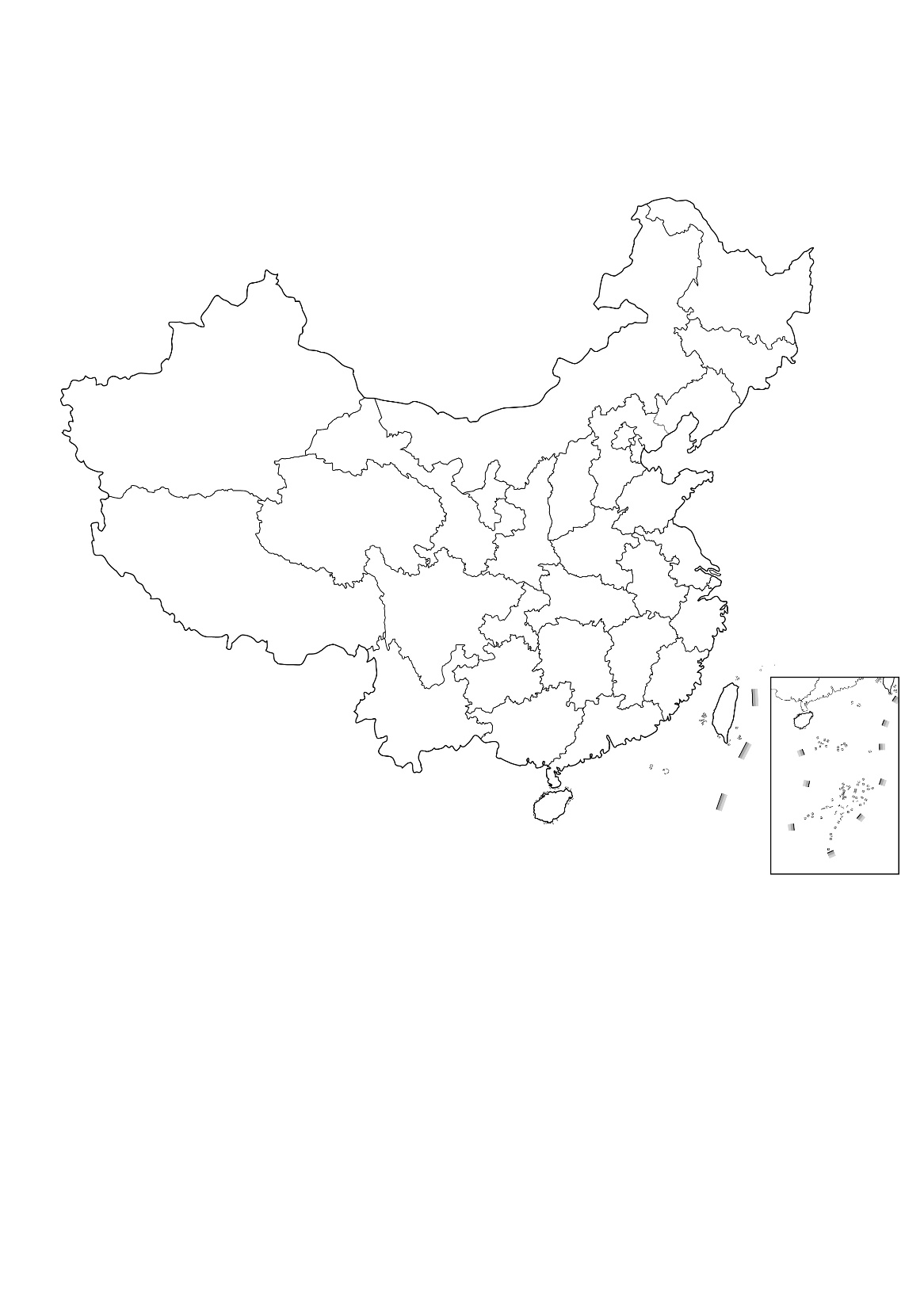 北京
黑龍江
寧夏回族自治區
吉林
新疆維吾爾自治區
遼寧
內蒙古自治區
甘肅
天津
河北
山西
山東
青海
河南
上海
江蘇
陝西
安徽
西藏自治區
湖北
四川
浙江
重慶
江西
湖南
福建
貴州
台灣
雲南
廣西壯族
  自治區
廣東
香港
海南
澳門
表1 全國省級行政區